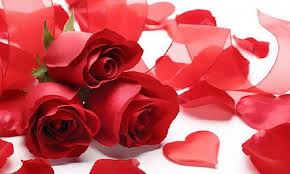 স্বাগতম
শ্রেণিঃ ৮ম
বিষয়ঃ তথ্য ও যোগাযোগ প্রযুক্তি 
অধ্যায়ঃ ৩য়
পাঠঃ ১৭ 
সময়ঃ  ৫০ মিনিট
তারিখঃ 21/08/2020।
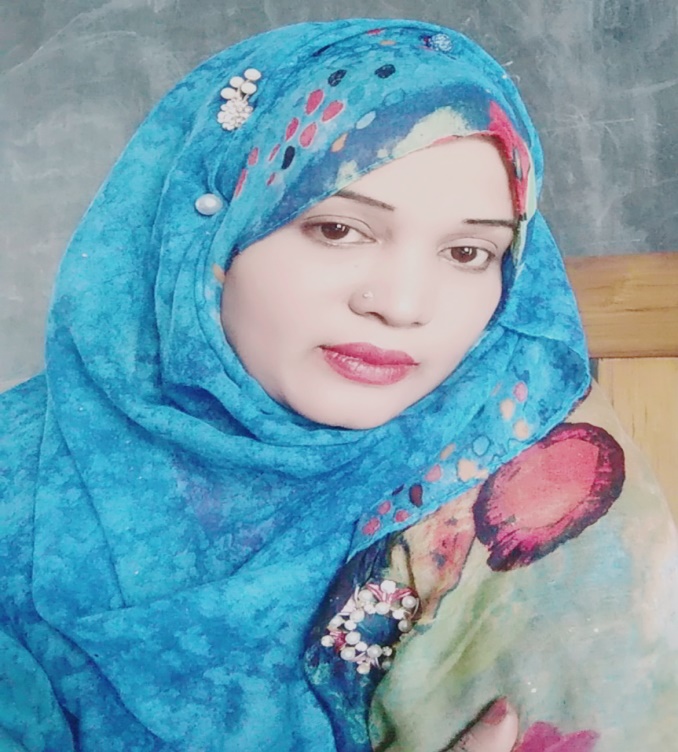 পরিচয়নামঃ তৌহিদা জাহান শম্পা ।সিনিয়র শিক্ষক,আইসিটি।সর্বলক্ষনা আলিম মাদরাসা।মনোহরদী,নরসিংদী।মোবাইলঃ০১৬৭৫৭৭৮৩৩২
চিত্র গুলো লক্ষ্য কর -
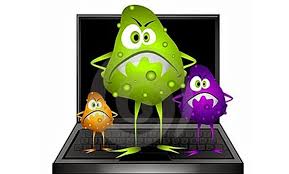 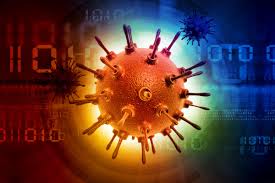 শিখন ফল
এই পাঠ শেষে শিক্ষার্থীরা-
১। ভাইরাস কি তা বলতে পারবে।
২। ভাইরাসের ক্ষতিকারক দিক গুলো ব্যাখ্যা করতে পারবে।
৩। ভাইরাস থেকে মুক্তির উপায় কি কি তা বর্ণনা করতে পারবে।
যে কারণে বুঝা যাবে কম্পিউটার ভাইরাসে আক্রান্ত-
১। ফাইল Open করতে সময় বেশি লাগলে।
২। মেমোরি কম দেখায়, ফলে গতি কমে গেলে।
৩। চালু অবস্থায় অপ্রত্যাশিত বার্তা প্রদর্শিত হলে।
৪। নতুন প্রোগ্রাম ইনস্টল করতে সময় বেশি লাগলে।
৫। চলমান কাজে ফাইল বেশি জায়গা দখল করলে।
৬। কম্পিউটার চালুর সময় শার্ট ডাউন বা কাজ করতে হঠাৎ বন্ধ হলে।
৭। ফোল্ডারে অবস্থিত ফাইলের নাম পরিবর্তিত হয়ে অন্য নাম ধারণ করলে।
পরিচিত কিছু ভাইরাস
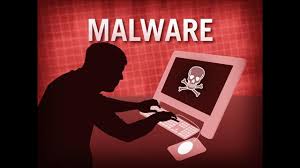 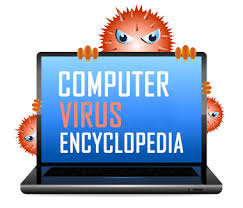 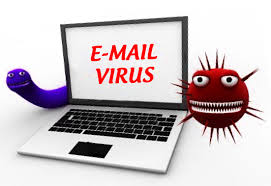 ভাইরাস যেভাবে ক্ষতি করে
সিস্টেমের কাজকে ধীরগতি সম্পন্ন করে।
কম্পিউটারে কাজ করার সময় Hacked হতে পারে।
কম্পিউটারে কাজ করার সময় হঠাৎ অবাঞ্ছিত বার্তা প্রদর্শন করে।
কম্পিউটার মনিটরের ডিসপ্লেকে Corrupt করে।
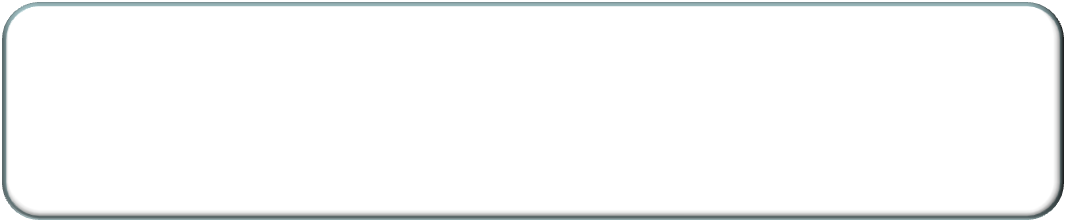 ভাইরাসের ক্ষতিকারক দিক
বায়োসের কার্যক্রম স্থগিত করে দেয় ।
কম্পিউটারের কার্যক্রম স্থগিত করে দেয় ।
হার্ডওয়্যারের ক্ষতি করতে পারে ।
মুল্যবান প্রোগ্রাম ও ডাটা নষ্ট করে দিতে পারে ।
ভাইরাস থেকে মুক্তির উপায়
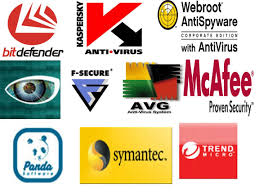 এন্টিভাইরাস ব্যবহার করা। 
সিস্টেম ভাইরাস দ্বারা আক্রান্ত হলে এটি নির্মুল করা। 
 নতুন ভাইরাস আবিস্কৃক হওয়ার সাথে সাথে এন্টিভাইরাস Update করা। 
 কম্পিউটার ব্যবহারকারী সতর্ক থাকা। 
 কম্পিউটারকে নিয়মিত স্ক্যান করা।
কম্পিউটার ভাইরাসমুক্ত রাখার উপায়
এন্টিভাইরাস প্রোগ্রাম ব্যবহার করা
কয়েকটি এন্টিভাইরাস প্রোগ্রাম

১। আভাস্ট (Avast)
২। এভিজি (AVG)
৩। নরটন (Norton)
4। ক্যাসপারেস্কি (Kaspersky)
5। অ্যাভেইরা (Avira)
6। পান্ডা (Panda)
7। বিটডিফেন্ডার (Bitdefender)
8। আরো অনেক ......
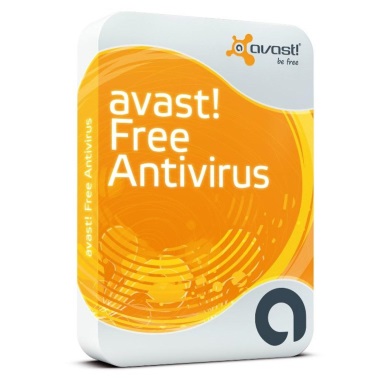 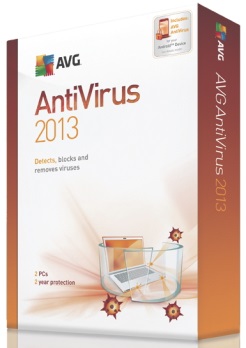 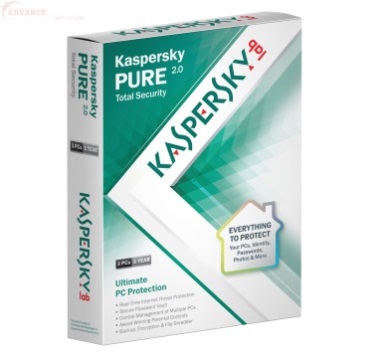 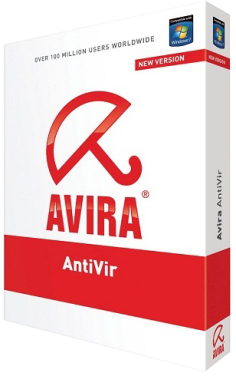 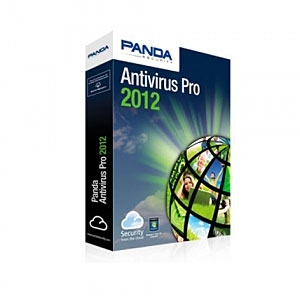 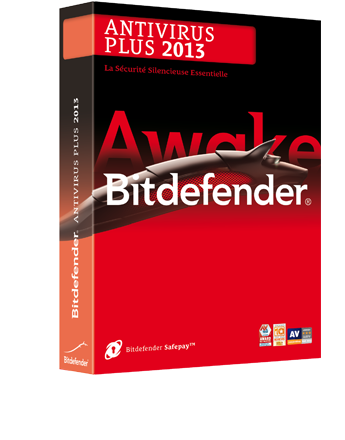 এগুলোর কোন একটি কিনে এবং বিনামুল্যে ব্যবহার করতে হয়।
মূল্যায়ন
১.
ভাইরাস বলতে কী বুঝায়?
২.
কে, কত সালে ভাইরাসের নামকরণ করেন?
ভাইরাস কম্পিউটারের সিস্টেমের কাজকে কী করতে পারে ?
৩.
আজকের পাঠে পরিচিত কয়টি ভাইরাসের উল্লেখ করা হয়েছে-
৪.
(ক) ৩ টি 		                             (খ) ৪ টি 
(গ) ৫ টি 		                             (ঘ) ৬ টি
বাড়ীর কাজ
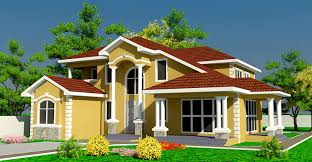 কম্পিউটার ভাইরাসে আক্রান্ত বুঝার উপায় 
কি কি লিখে নিয়ে আসবে ।
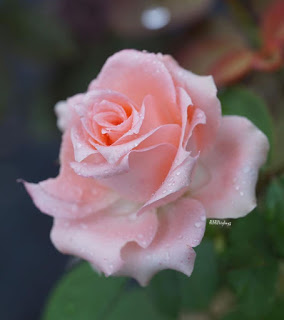 ধন্যবাদ